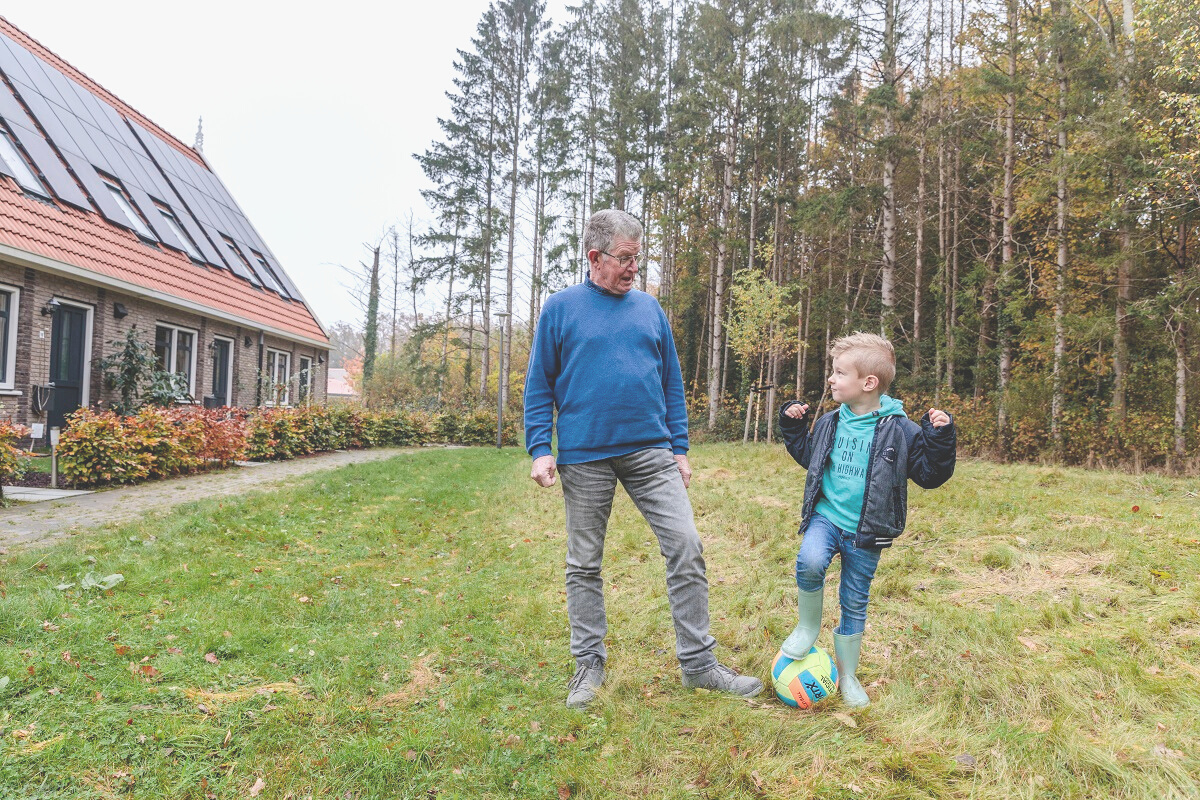 Welcome to Lifelines!
2023
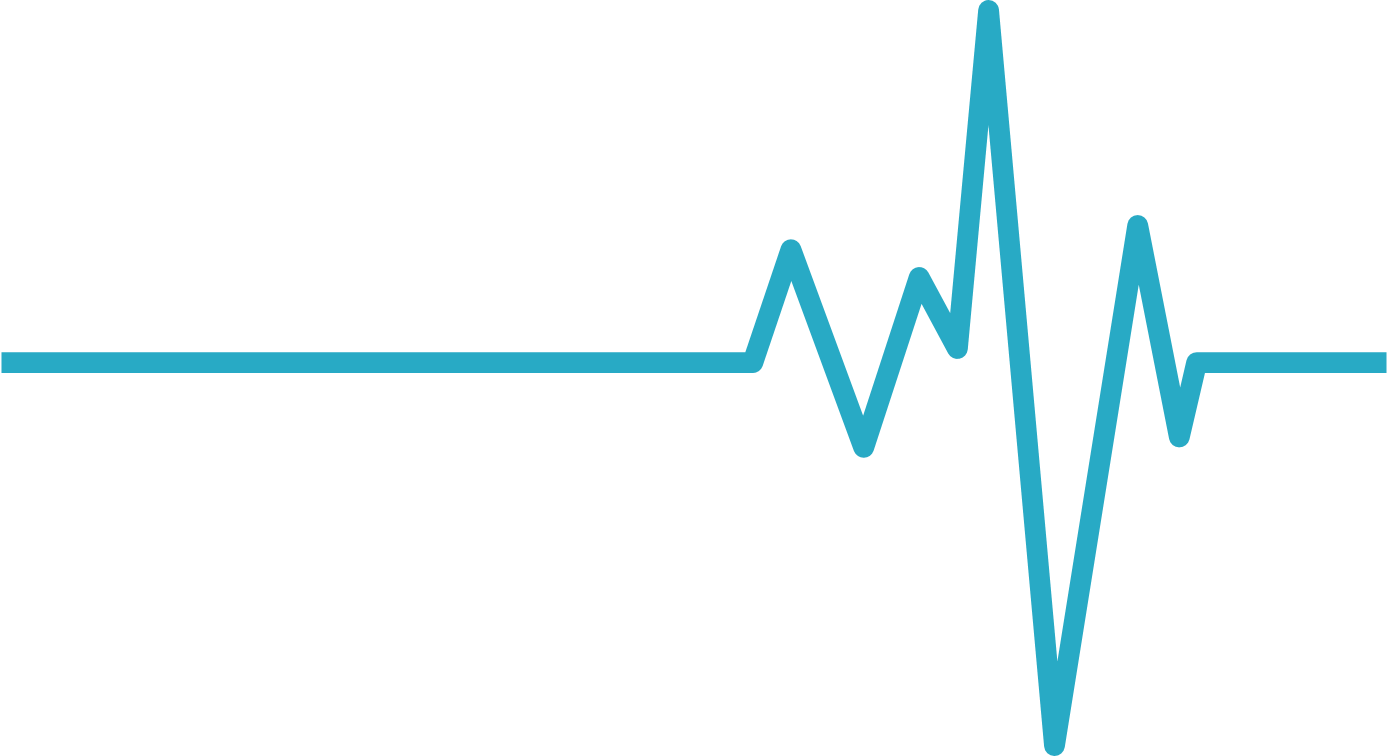 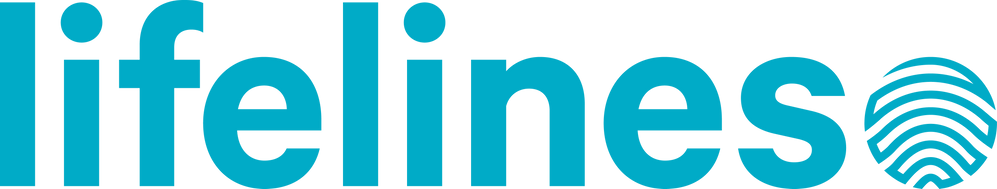 What is Lifelines?
Prospective research to study health and disease
healthy & disease
3 generations
10% Northern Netherlands
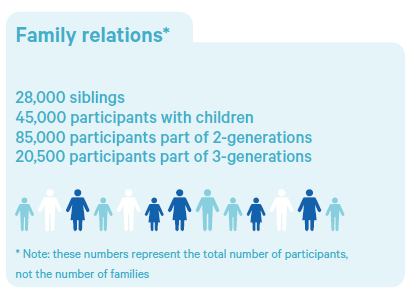 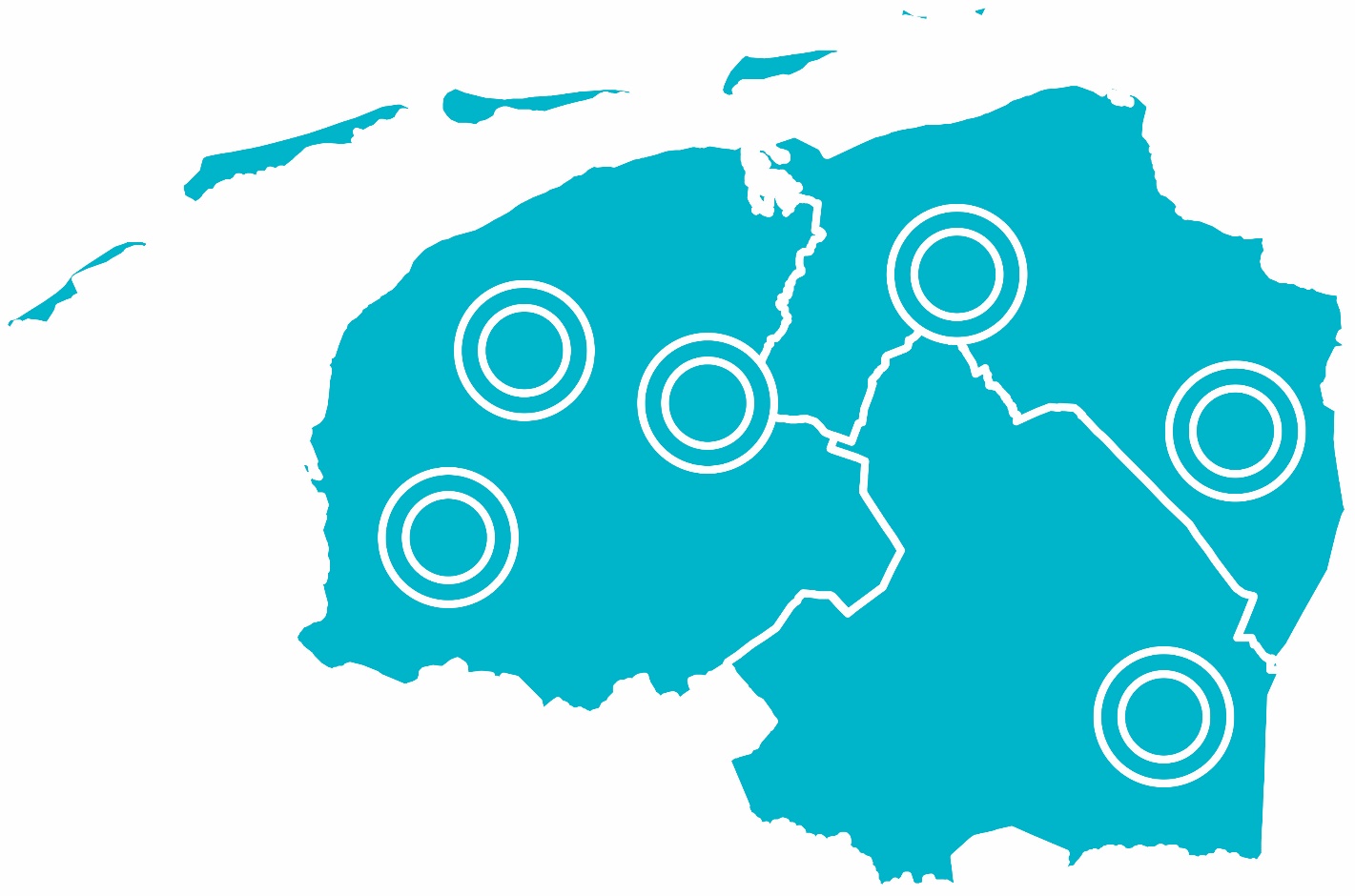 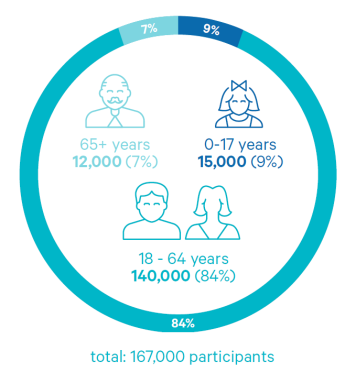 We collect, store and share for more healthy years 
for worldwide groundbraking reasearch
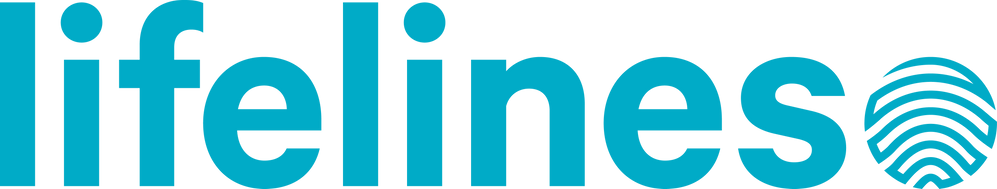 General assessments
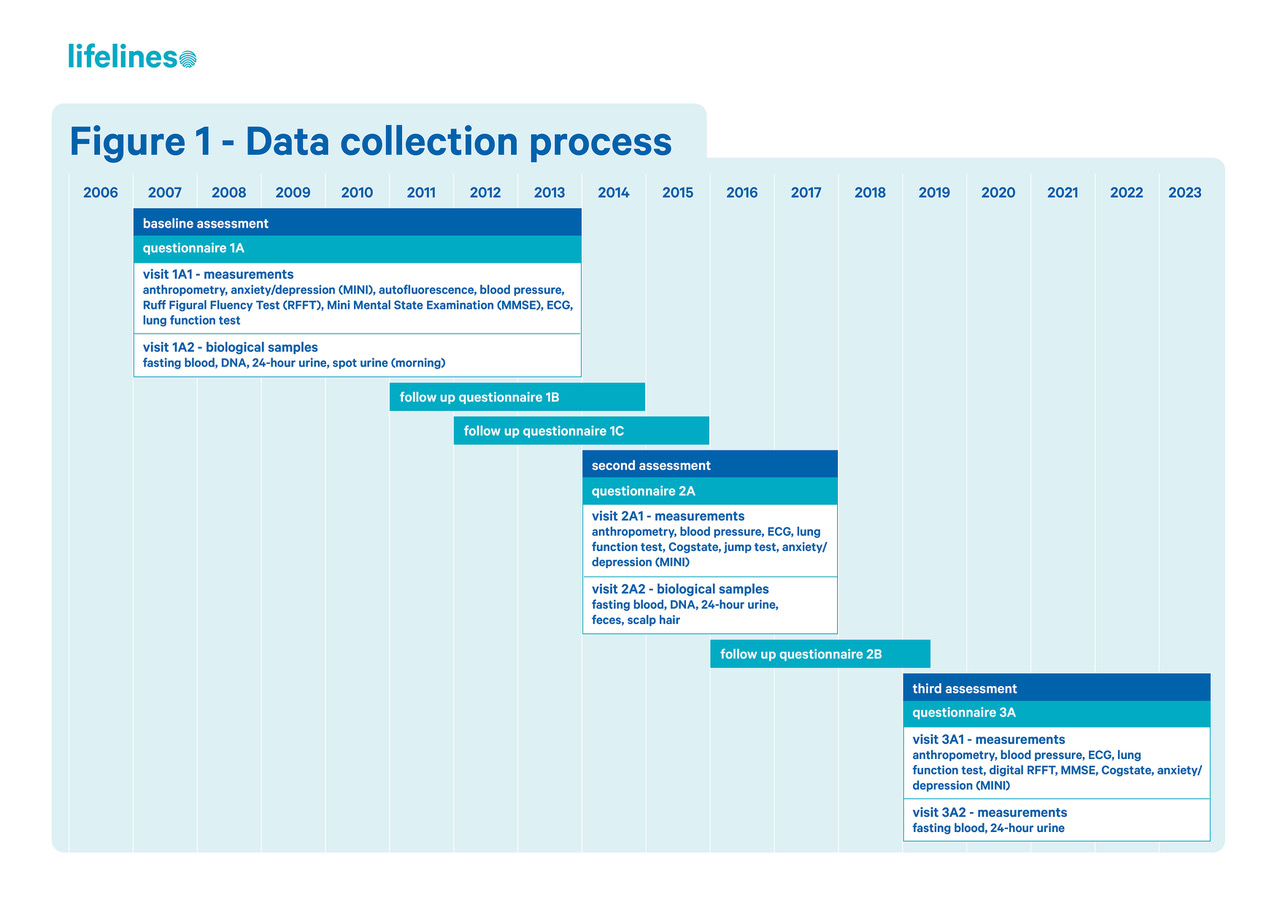 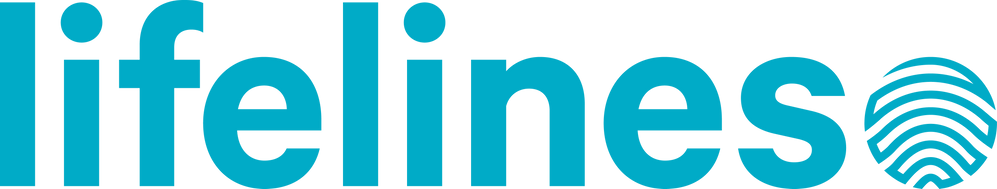 Available data - topics
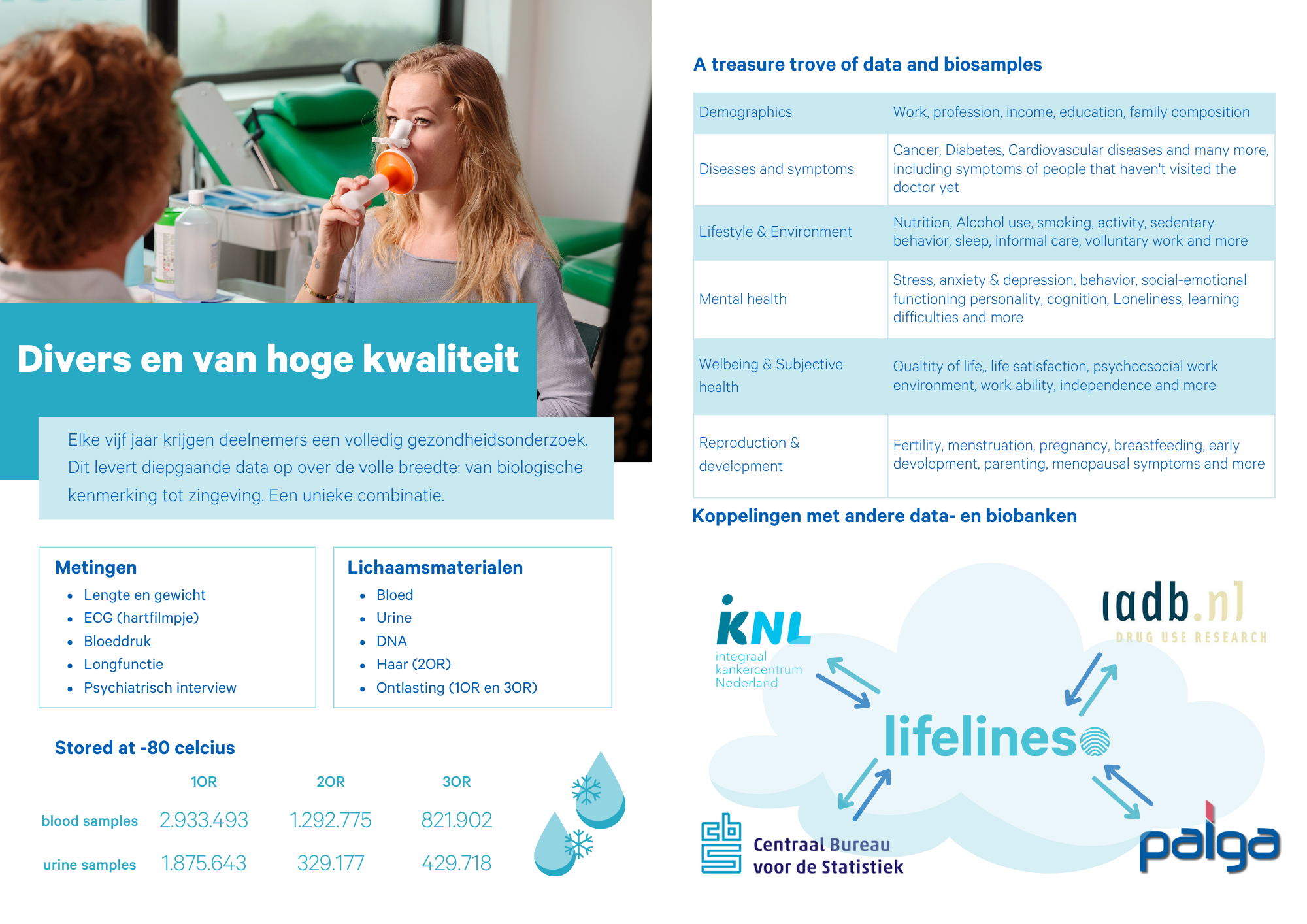 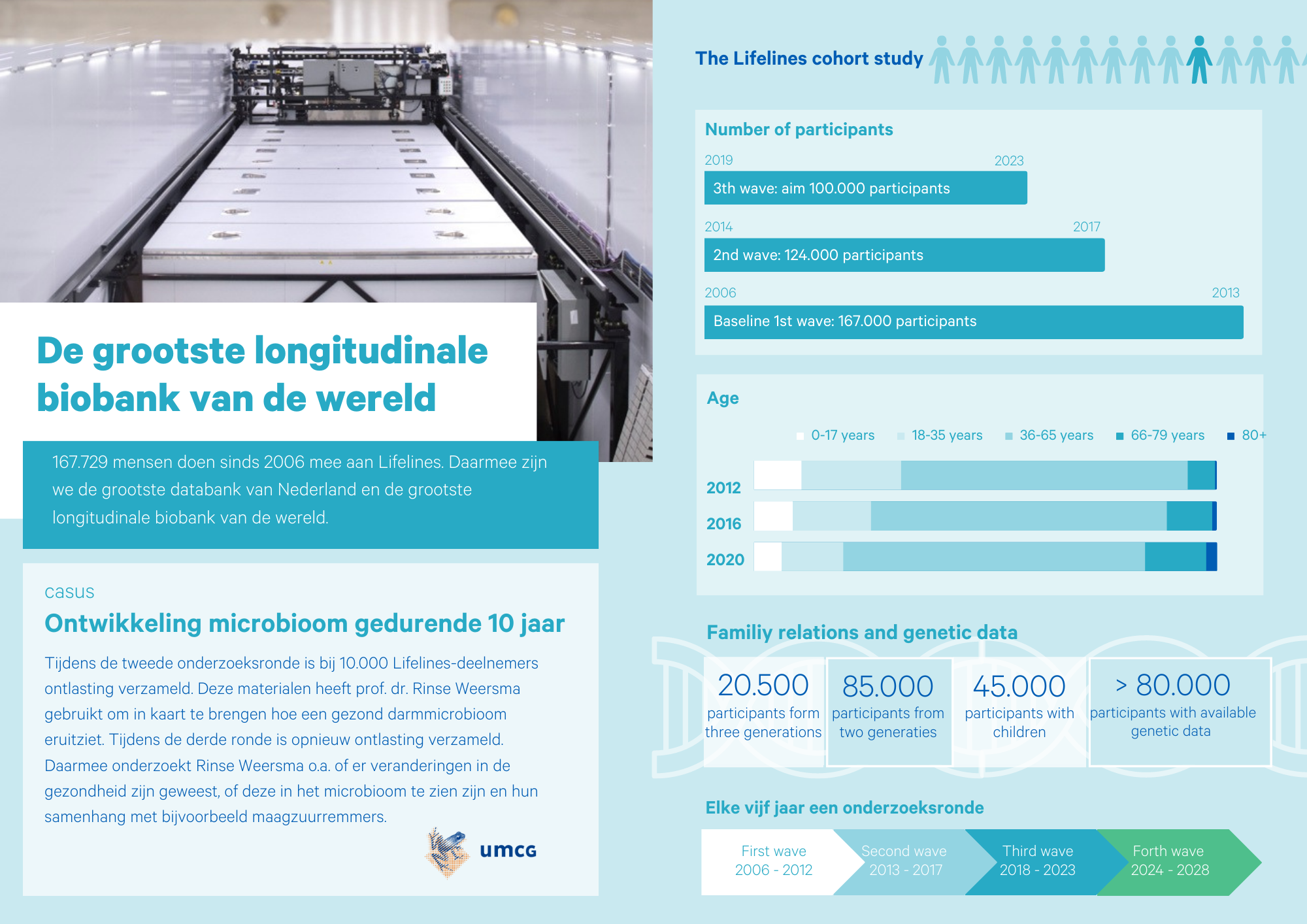 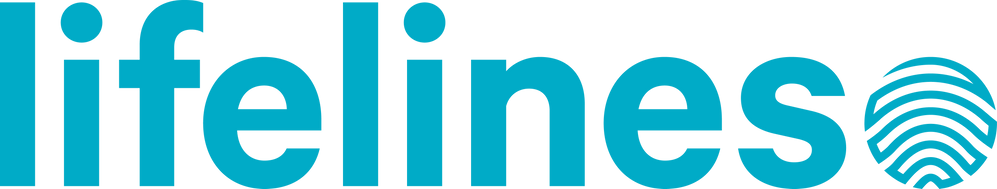 [Speaker Notes: For complete metadata overview check Lifelines wiki]
Available bio-samples
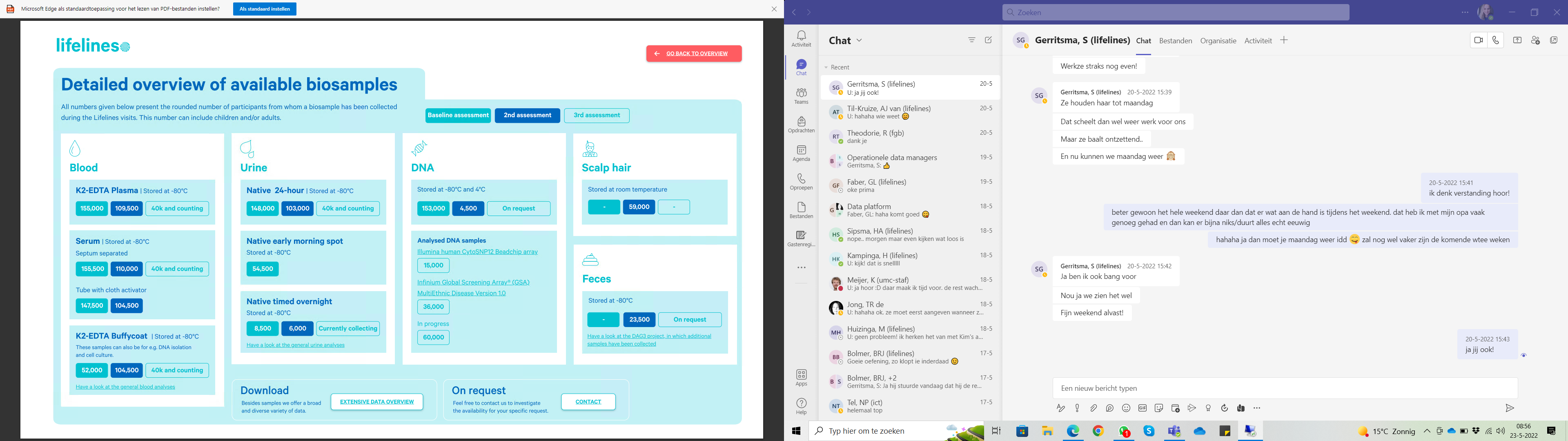 Biobank overview
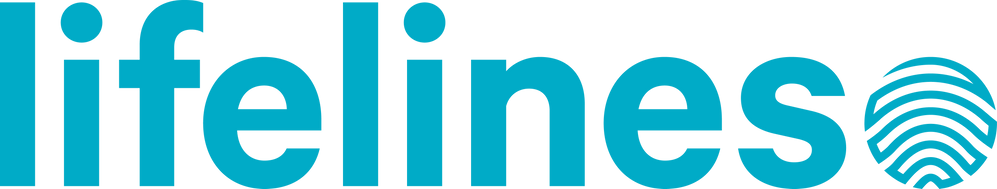 Research opportunities - open protocol
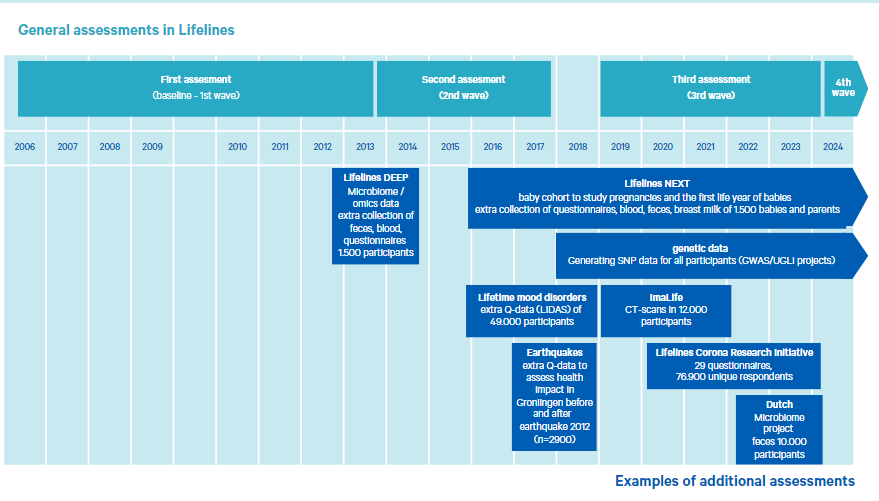 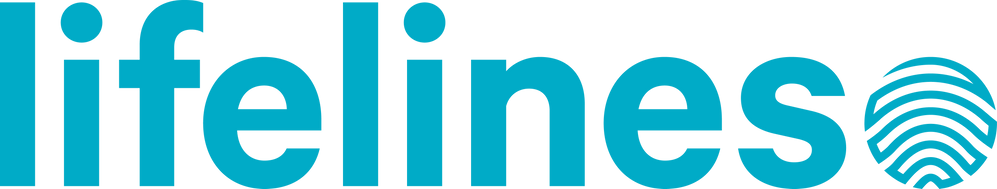 Research opportunities:
Healthy and diseased
Combine with other datasources
onset + early diagnose + prevention
But what if you need more….

Statistics Netherlands
Medical registries
PALGA
IKNL
Environmental data (GECCO)
Air quality
Noise
Walkabilty index 
Neighborhood scores
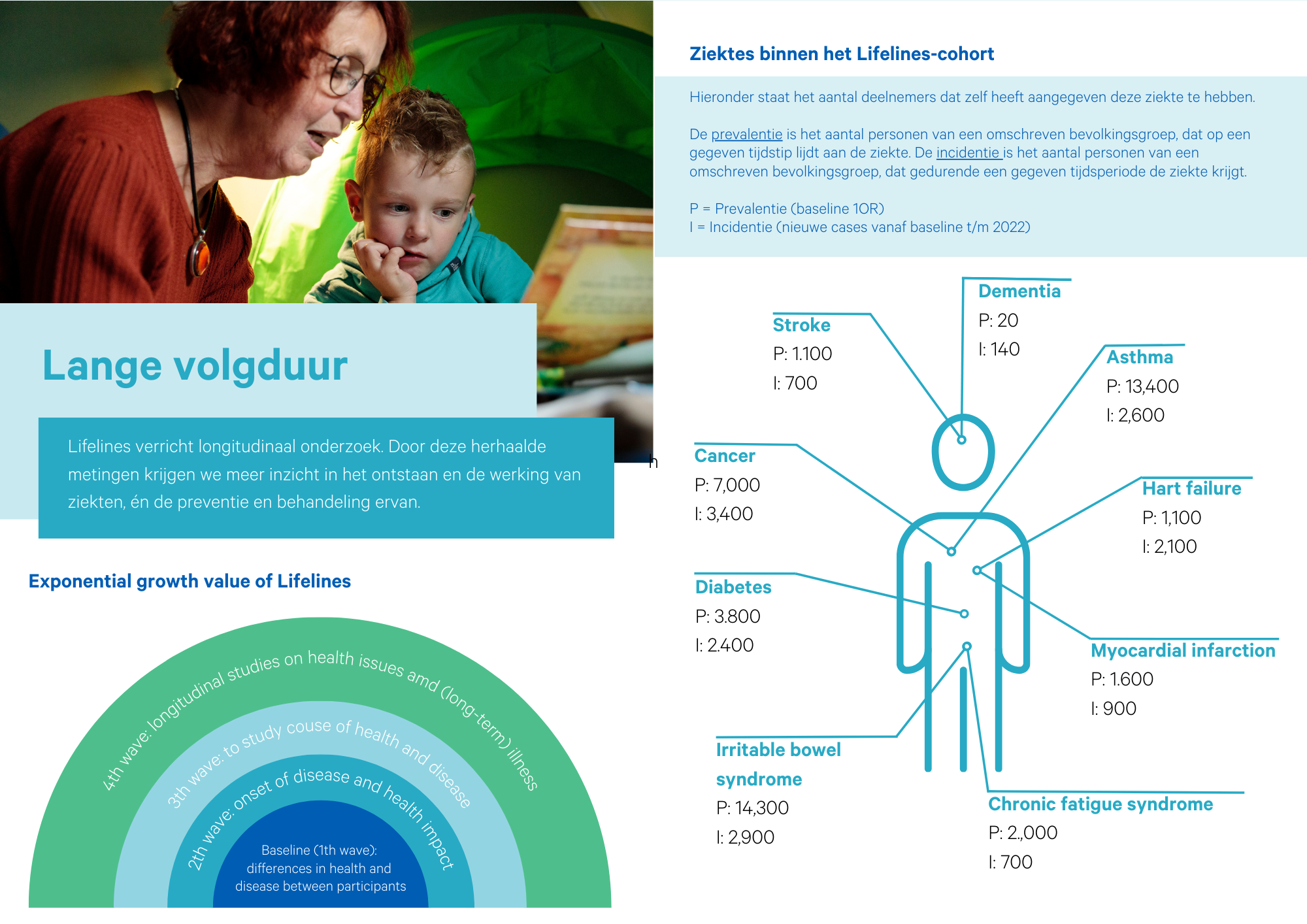 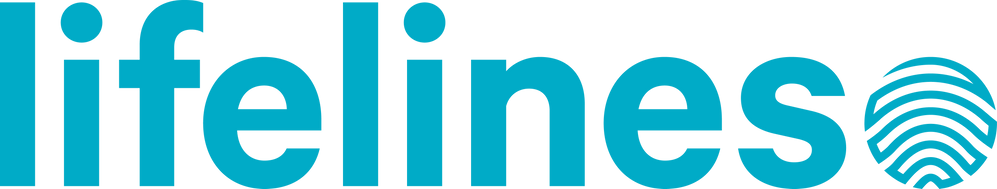 Research opportunities – value of Lifelines
Exponential growth value of Lifelines
Benefits for your research:
get easy access to real world data

(re)use (FAIR) data – get grants

save time (costs) – start analysing 

create impactful high quality research -            95% or our users recommend data, samples and services

join the community – expand your research
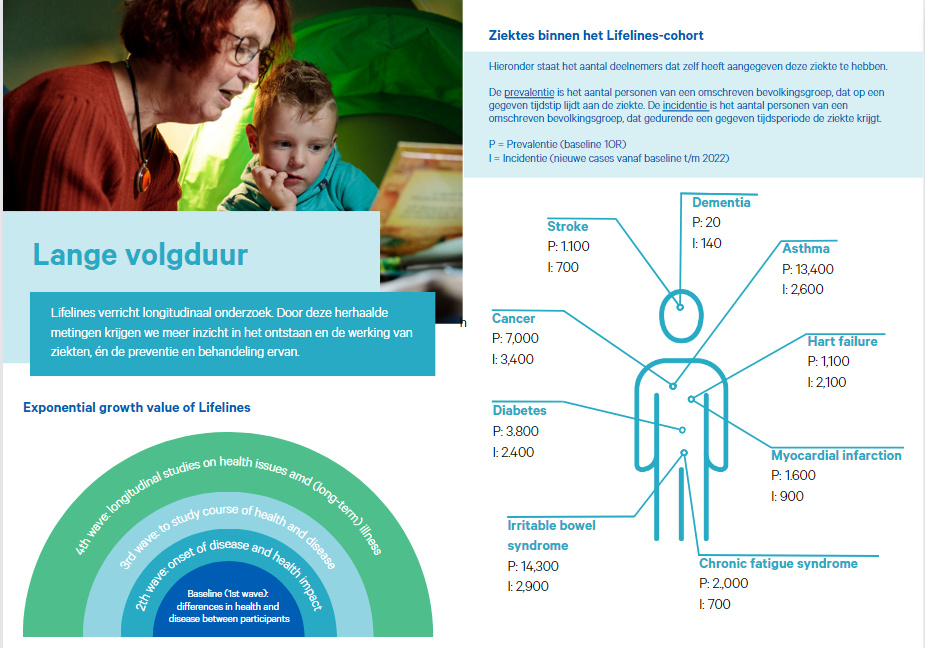 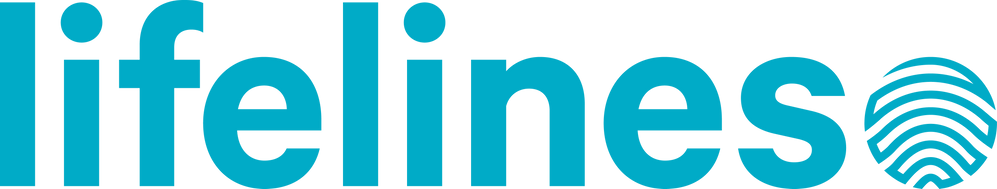 3th wave data now available
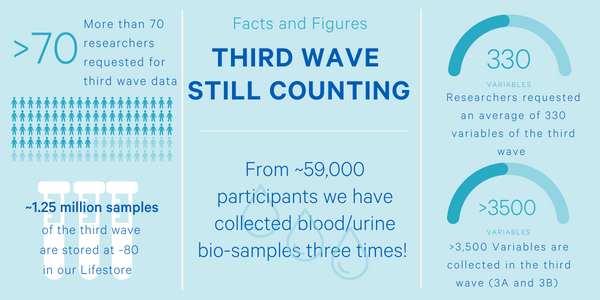 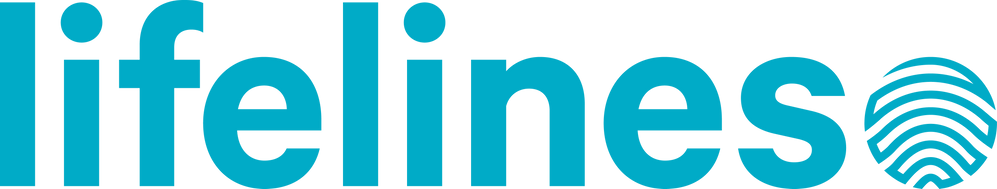 How can we help?
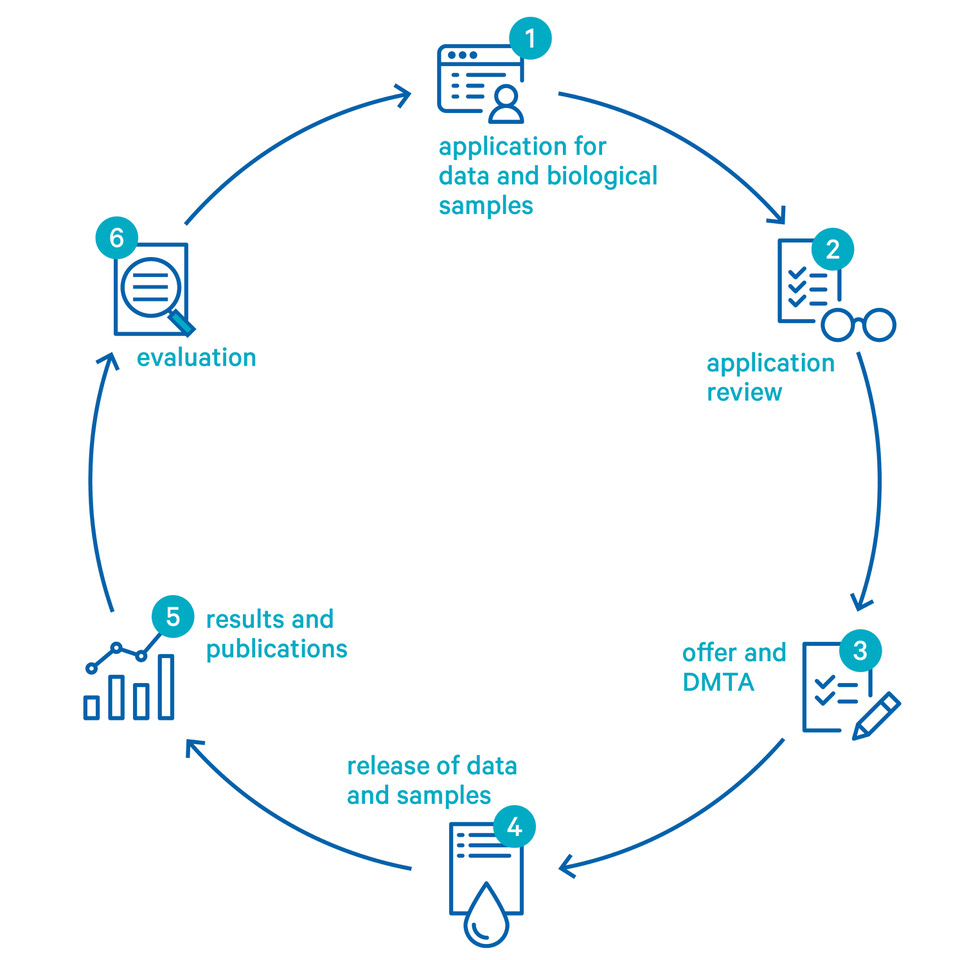 Feel free to contact us for questions or inspiration, also for grants 

Data services – FAIR and easy access
 Data access in Workspace om UMCG HPC

Student workspaces* / free dataset for education

Start fee per project (data) € 3000 to € 4500
     *Student fee € 600 for 6 months
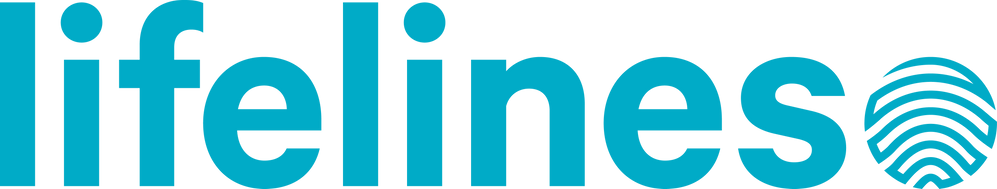 https://www.lifelines.nl/researcher/how-to-apply/costs-biobank-lifelines
Thank you for your attention
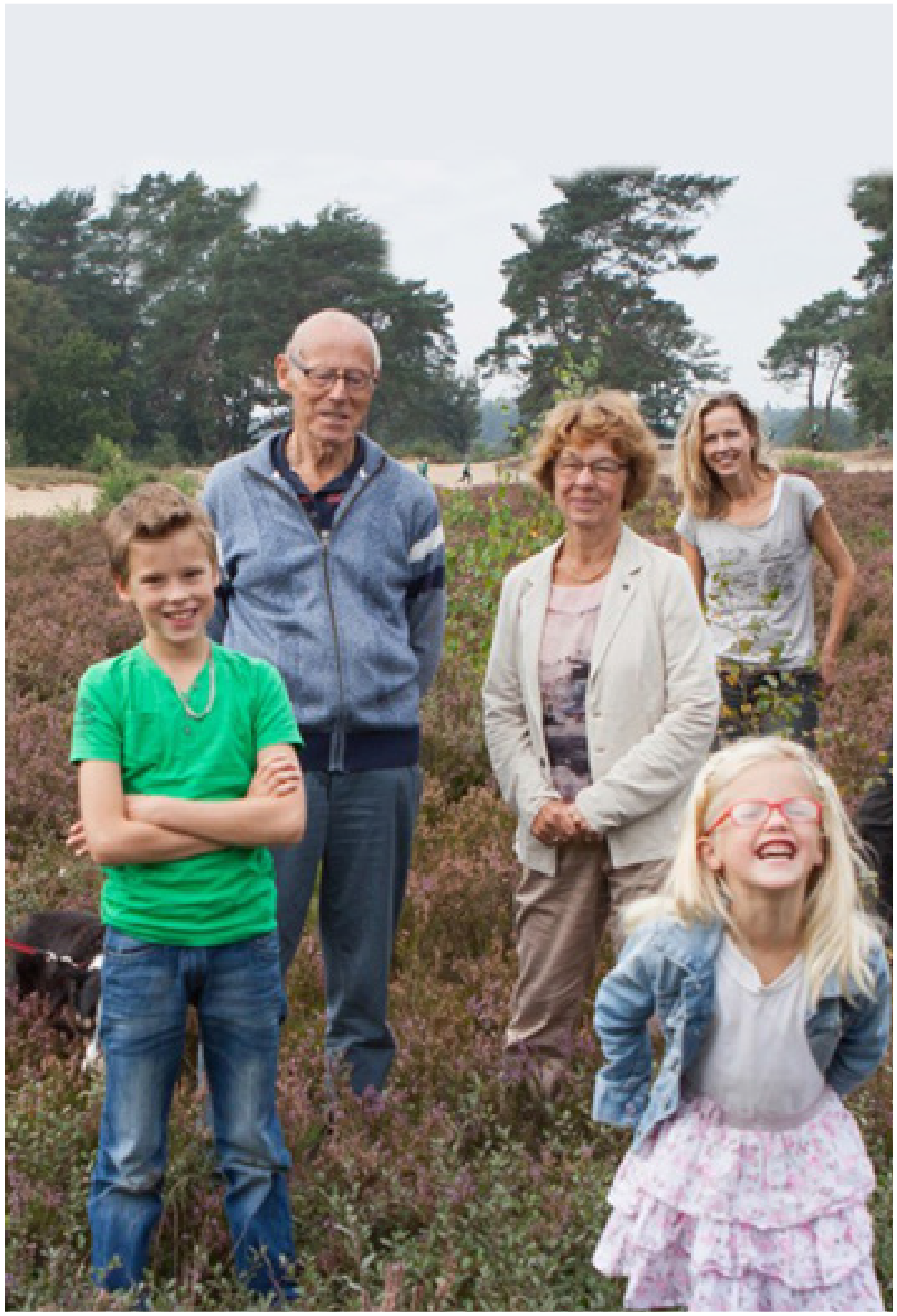 For more information:
Data catalogue: https://data-catalogue.lifelines.nl/
Lifelines wiki: https://wiki.lifelines.nl/
Interactive map: https://inzicht.lifelines.nl/
Youtube: collect and share for more healthy years 


Stay in touch:
research@lifelines.nl (general info, grants, applications)                    
data@lifelines.nl (data service questions)
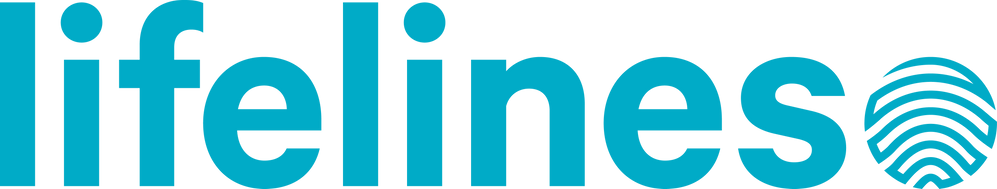 [Speaker Notes: Lifelines – collect and share for more healthy years – YouTube
https://www.youtube.com/watch?v=IDN5PHEaB8Y]